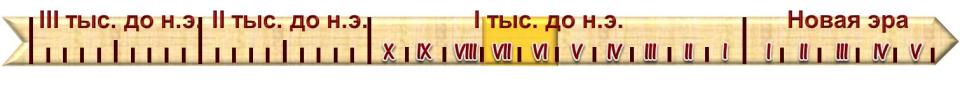 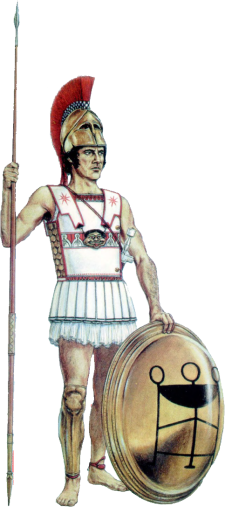 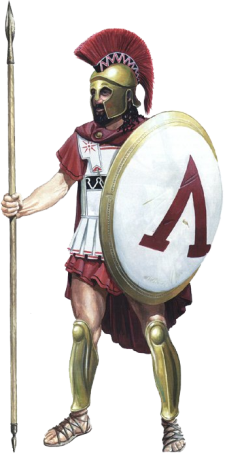 ПОРЯДКИ АФИН И СПАРТЫ
Образовательная система «Школа 2100». 
Данилов Д.Д. и др. Всеобщая история. 5-й класс. История Древнего мира. § 23.
Автор презентации: Казаринова Н.В. (учитель, г. Йошкар-Ола)
© ООО «Баласс», 2012.
[Speaker Notes: Рисунок журнал Новый солдат № 83]
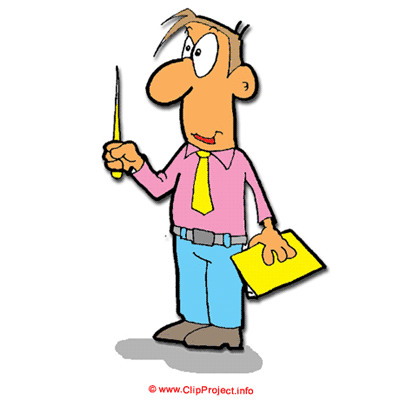 ОПРЕДЕЛЯЕМ ПРОБЛЕМУ
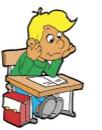 Неужели во всей Греции было только два полиса — Афины и Спарта? Тогда, наверное, они вместе командовали всеми греками.
Ты ошибаешься. Жители Афин и Спарты часто высмеивали друг друга, а одна из многочисленных войн этих городов продолжалась 30 лет.
Сравни мнения Антошки и учёных. Какое наблюдается противоречие? 
Какой возникает вопрос? Сравни его с авторским.
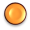 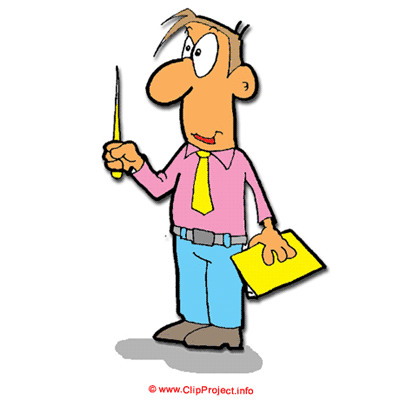 ОПРЕДЕЛЯЕМ ПРОБЛЕМУ
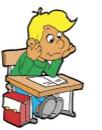 ПОЧЕМУ АФИНЫ И СПАРТА ЧАСТО ВРАЖДОВАЛИ?
ВАША ФОРМУЛИРОВКА ПРОБЛЕМЫ МОЖЕТ НЕ СОВПАДАТЬ С АВТОРСКОЙ. ПОЖАЛУЙСТА, ВЫБЕРИТЕ В КЛАССЕ ТУ ФОРМУЛИРОВКУ, КОТОРАЯ ВАМ НАИБОЛЕЕ ИНТЕРЕСНА!
[Speaker Notes: Анимация поставлена на щелчок. Вопрос исчезает, возникает авторская формулировка проблемной ситуации]
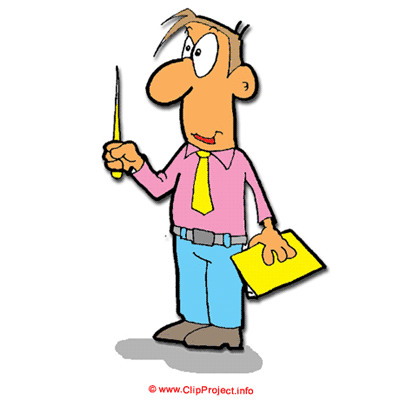 ВСПОМИНАЕМ ТО, ЧТО ЗНАЕМ
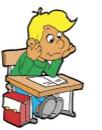 Необходимый уровень. Впиши в таблицу одно понятие напротив характерного для него признака.
Повышенный уровень. Впиши в таблицу остальные понятия напротив характерных для них признаков.
Максимальный уровень. Допиши в таблицу ещё одно понятие и его характерный признак, который логически сочетался бы с имеющимися.
[Speaker Notes: Анимация поставлена на щелчок. Происходит выцветание задания и появление таблицы.
Для выполнения задания необходимо воспользоваться встроенными средствами Microsoft  PPT в режиме просмотра (инструмент «ПЕРО»)]
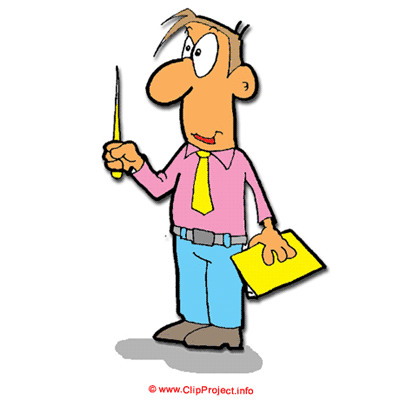 ВСПОМИНАЕМ ТО, ЧТО ЗНАЕМ
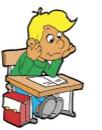 Необходимый уровень. Раздели изученную историю Греции на этапы и укажи на ленте времени их границы.
Повышенный уровень. Подпиши названия рубежей и этапов.
[Speaker Notes: Для выполнения задания необходимо воспользоваться встроенными средствами Microsoft  PPT в режиме просмотра (инструмент «ПЕРО»)]
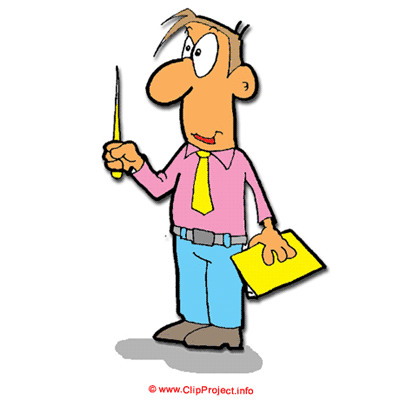 ОТКРЫВАЕМ НОВЫЕ ЗНАНИЯ
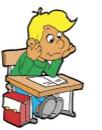 1. АФИНЫ – ПОЛИС ЗЕМЛЕДЕЛЬЦЕВ И ТОРГОВЦЕВ.
2. СПАРТА – ПОЛИС ВОИНОВ.
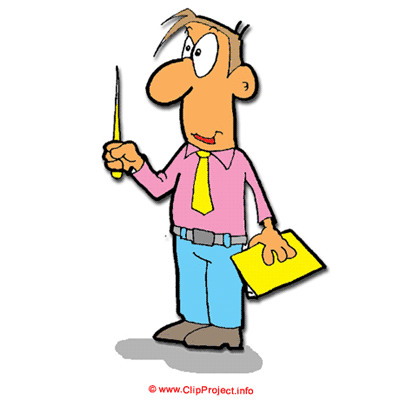 ПОЛИС ЗЕМЛЕДЕЛЬЦЕВ И ТОРГОВЦЕВ
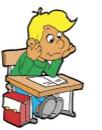 Используя материал учебника на с. 148, докажите, что в Афинах была установлена демократия.
Необходимый уровень. Запиши одно доказательство.
Повышенный уровень. Запиши все доказательства.
Максимальный уровень. Выполни задание на повышенном уровне, используя факты, не изученные на уроке.
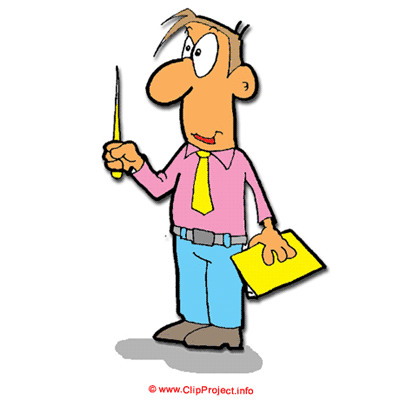 ПОЛИС ЗЕМЛЕДЕЛЬЦЕВ И ТОРГОВЦЕВ
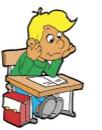 Начни заполнять в тетради таблицу:
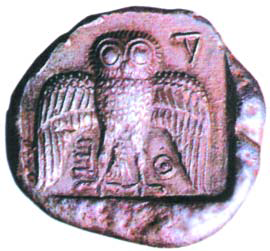 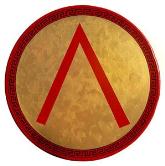 [Speaker Notes: Афинская драхма - http://upload.wikimedia.org/wikipedia/commons/b/be/SNGCop_039.jpg?uselang=ru
Спартанский щит - http://upload.wikimedia.org/wikipedia/ru/5/51/Spartan_shield.jpg (общественное достояние)]
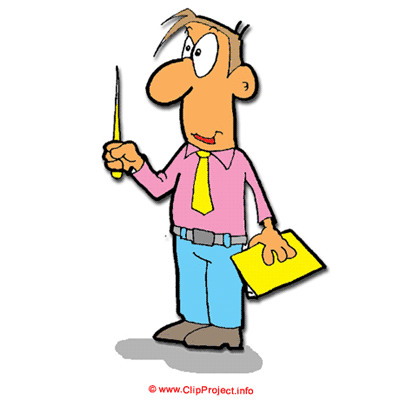 ПОЛИС ЗЕМЛЕДЕЛЬЦЕВ И ТОРГОВЦЕВ
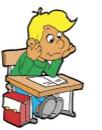 Используя материал учебника на с. 148, докажите, что в Афинах была установлена демократия.
Необходимый уровень. Запиши одно доказательство.
Повышенный уровень. Запиши все доказательства.
Максимальный уровень. Выполни задание на повышенном уровне, используя факты, не изученные на уроке.
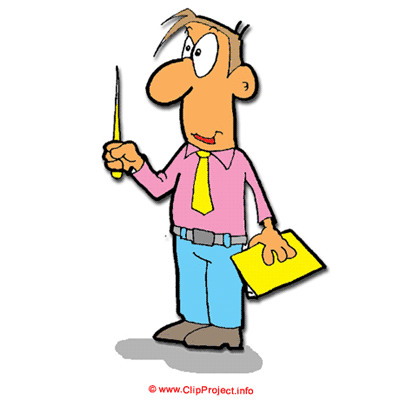 ПОЛИС ЗЕМЛЕДЕЛЬЦЕВ И ТОРГОВЦЕВ
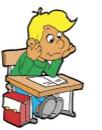 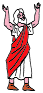 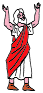 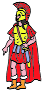 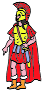 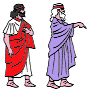 законы
Используя схемы в учебнике (с. 137 и с. 147), определите и запишите, чем отличается афинская демократия.
Необходимый уровень. Запиши два доказательства.
Повышенный уровень. Запиши все доказательства.
Жрецы
Стратеги
Казначеи
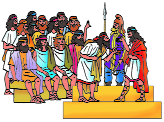 «Архонты»
Ополчение
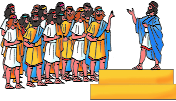 Верховный
суд
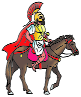 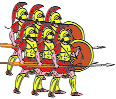 Народное собрание
Граждане
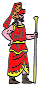 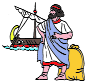 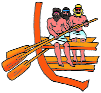 Капитаны
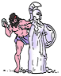 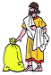 Всадники
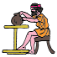 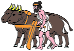 Гоплиты
Феты
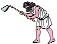 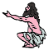 Переселенцы
Рабы
[Speaker Notes: Схема со стр. 147. Анимация поставлена на щелчок. Происходит выцветание задания и появление схемы.]
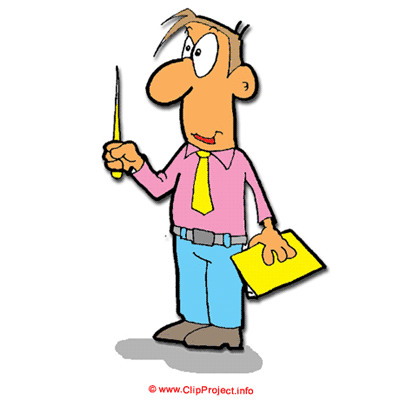 ПОЛИС ВОИНОВ
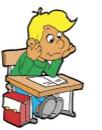 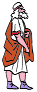 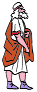 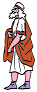 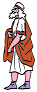 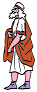 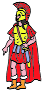 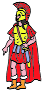 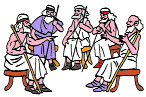 Эфоры
2 царя
Герусия
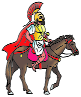 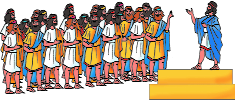 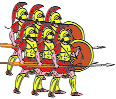 Апелла
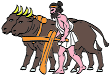 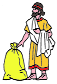 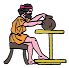 Периэки
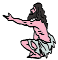 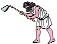 Илоты
[Speaker Notes: Схема на основе информации из Википедии.]
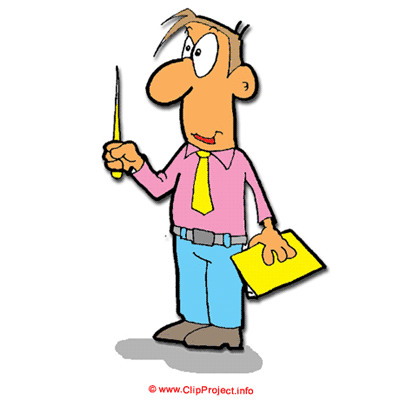 ПОЛИС ВОИНОВ
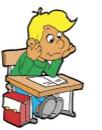 [Speaker Notes: Выполнение задания в режиме просмотра возможно при использовании встроенных средств Microsoft PPT (инструмент «ПЕРО»)]
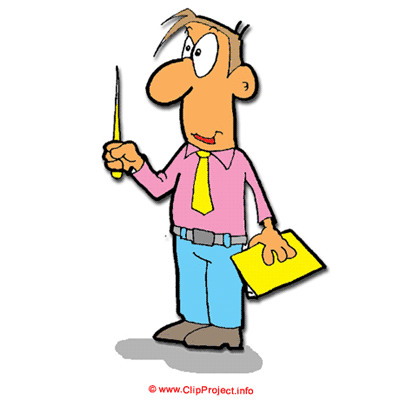 ПОЛИС ВОИНОВ
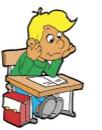 Максимальный уровень. Какие порядки древней Спарты тебе, человеку XXI века, кажутся правильными, а что, напротив, вызывает негодование?
[Speaker Notes: Схема на основе информации из Википедии.]
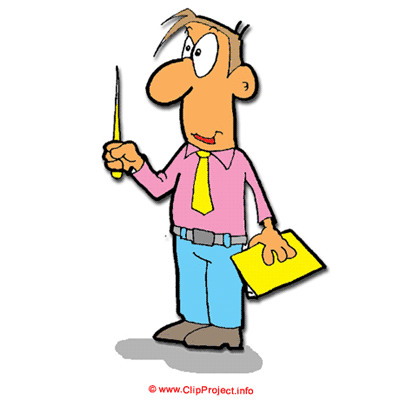 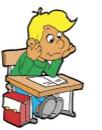 АФИНЫ И СПАРТА БЫЛИ САМЫМИ КРУПНЫМИ И ЗНАМЕНИТЫМИ ПОЛИСАМИ ДРЕВНЕЙ ГРЕЦИИ
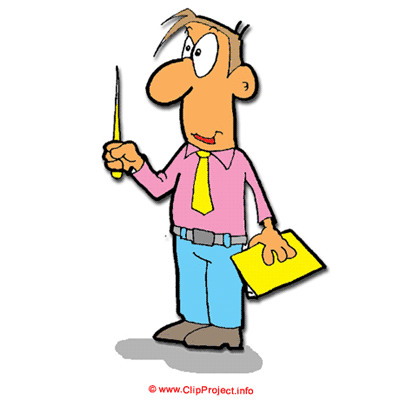 ПРИМЕНЯЕМ НОВЫЕ ЗНАНИЯ
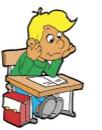 Повышенный уровень. Афины и Спарта были самыми большими и знаменитыми полисами Древней Греции. Напиши, в каком из этих городов ты хотел бы жить, и объясни, почему.
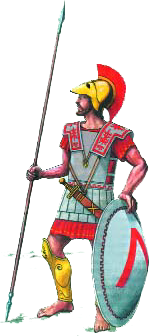 [Speaker Notes: Рисунок стр. 150]